IZRADIMO SCENSKE LUTKE - MARIONETE
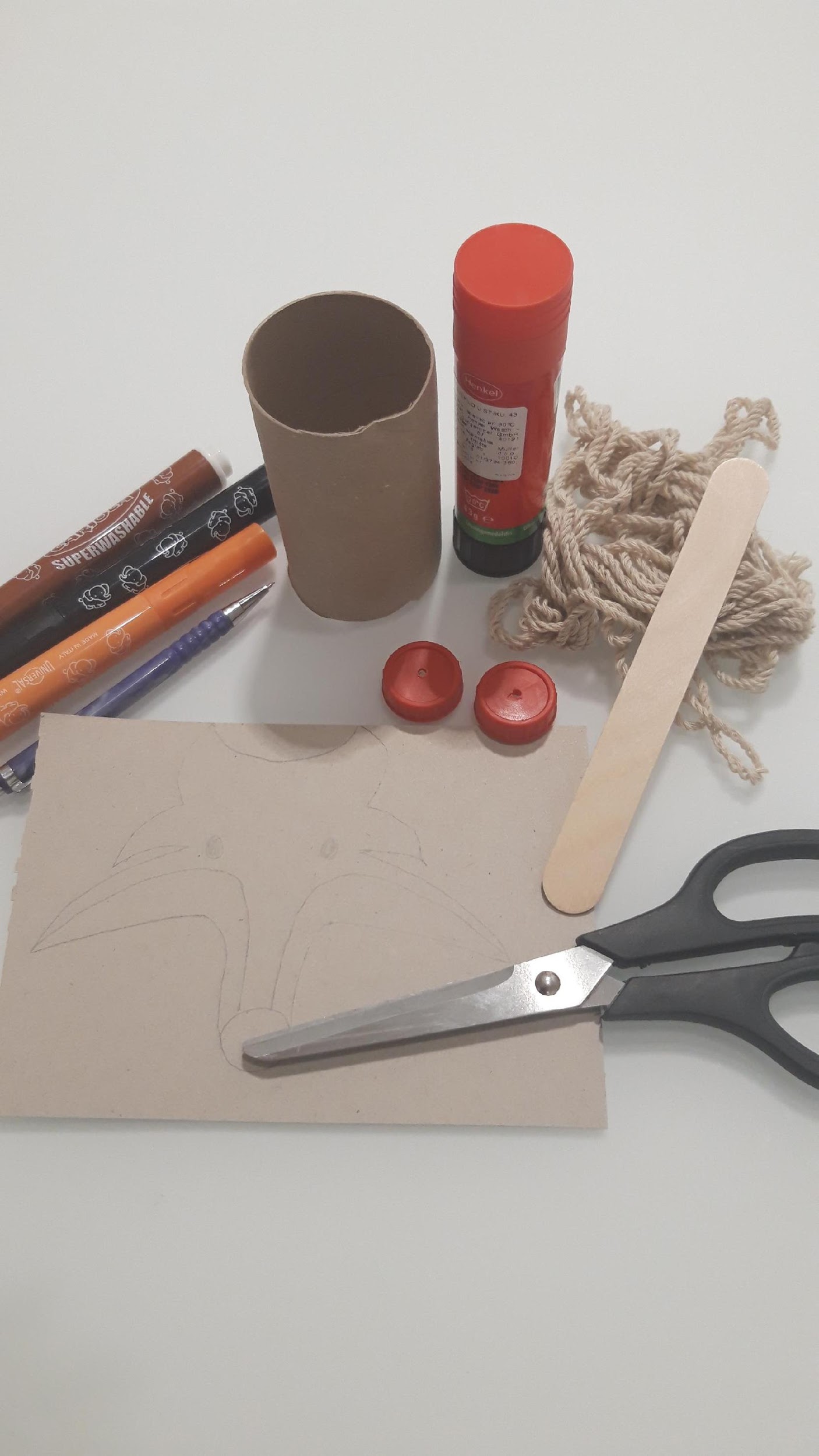 Materijal potreban za izradu lisice:karton, kartonski tuljac, čepovi, škarice, ljepilo, flomasteri, uže, štapić
Postupak izrade: 
1. Na kartonu nacrtajte glavu i rep lisice. 
2. Obojite i izrežite glavu i rep lisice iz kartona.
3. Obojite tuljac (tijelo lisice).  
4. Kroz čepove provucite uže. 
5. Zalijepite noge, ruke, glavu i rep na tijelo (tuljac).
6. Povežite glavu lisice užetom sa sredinom štapića.
7. Povežite lijevu i desnu nogu užetom na krajeve štapića. 
8. Pokrenite lisicu pomičući štapić gore – dolje.
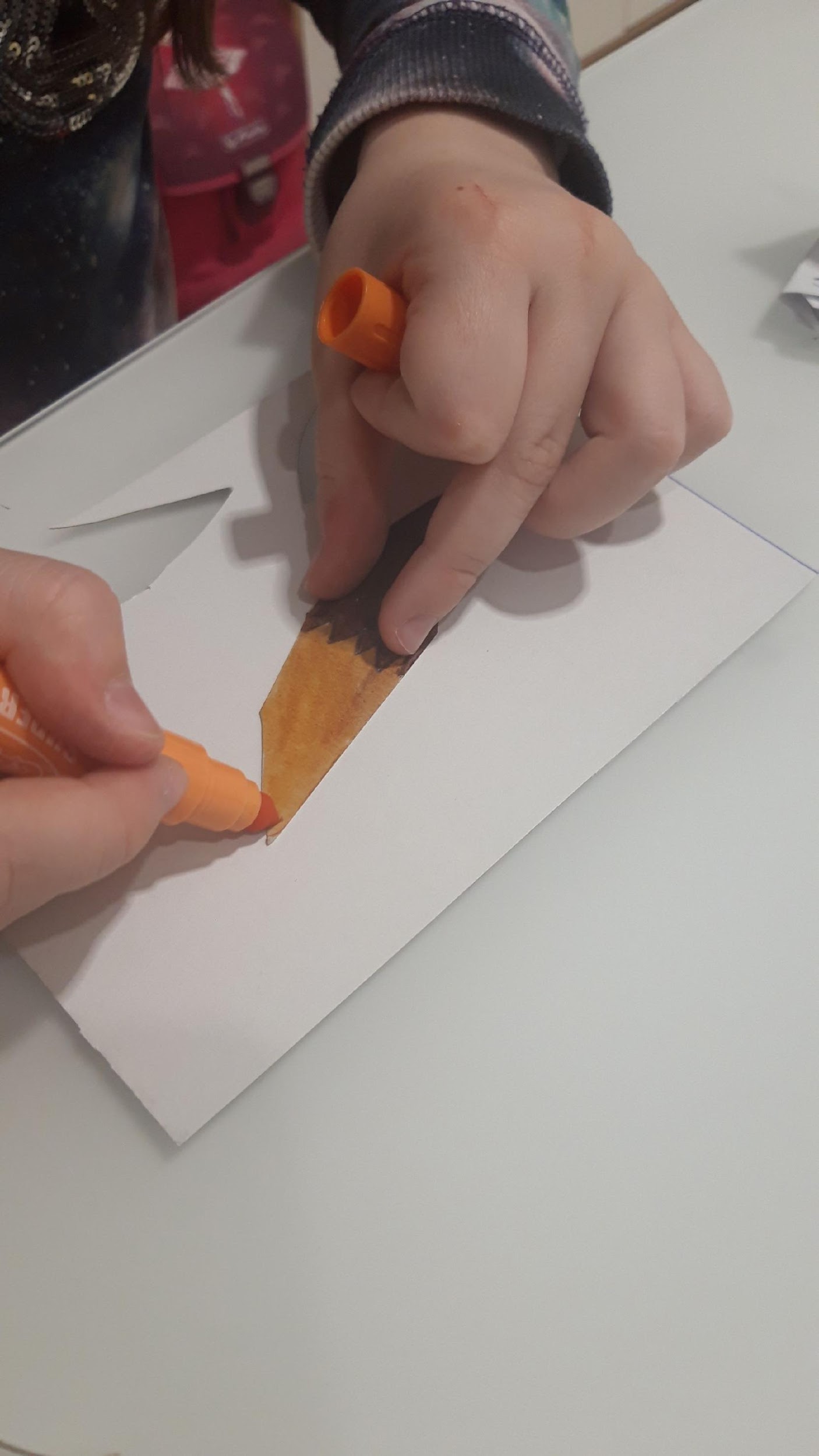 1. Na kartonu nacrtajte
 glavu i rep lisice.2. Obojite i izrežite glavu i 
rep lisice iz kartona.
3. Obojite tuljac (tijelo lisice).4. Kroz čepove provucite uže i pripremite još 2 za ruke.
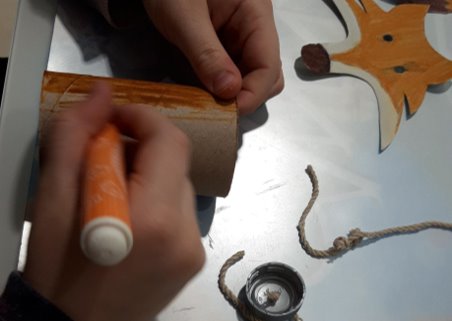 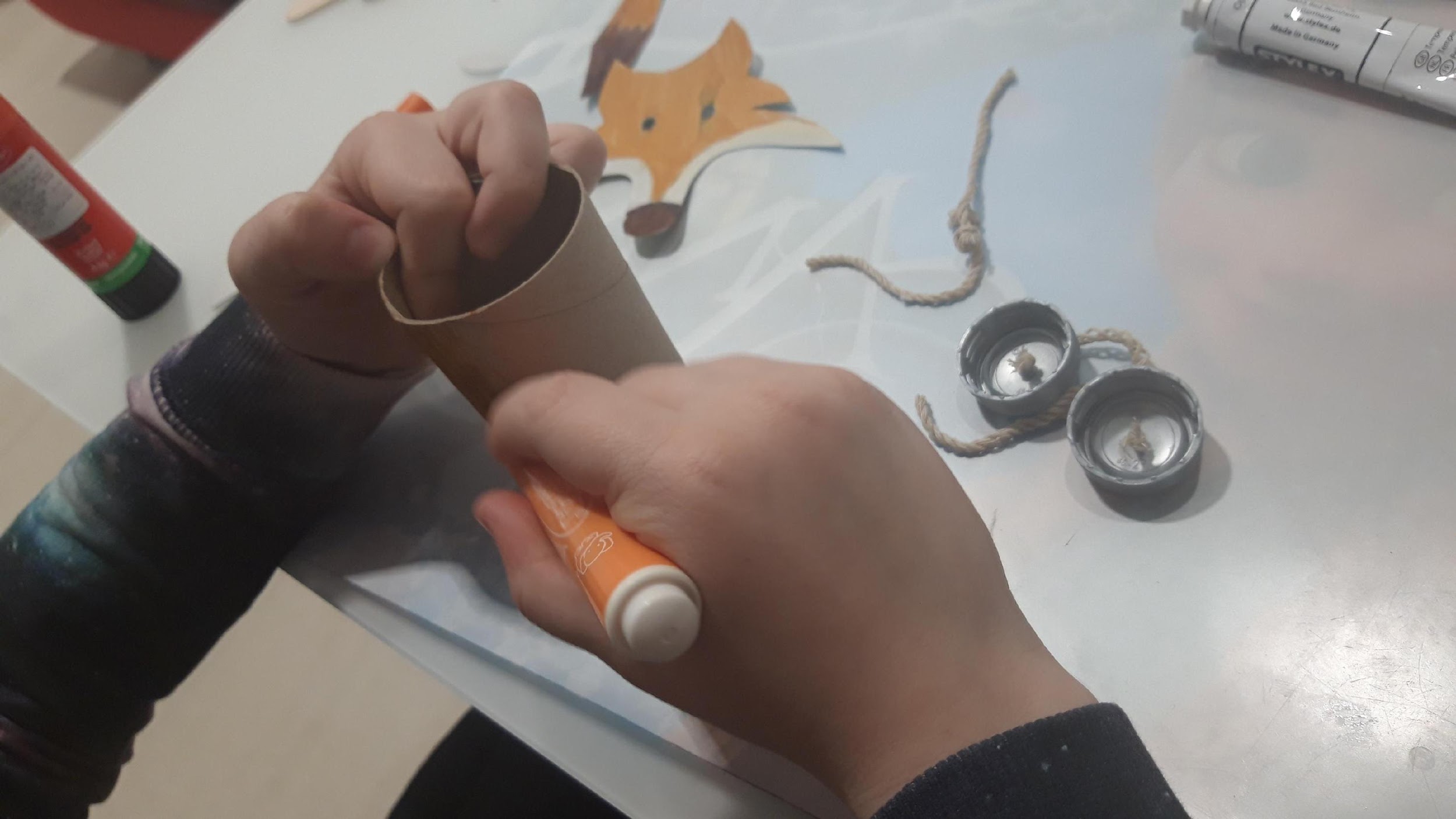 5. Zalijepite noge, ruke, glavu i
rep na tijelo (tuljac).
6. Poveži glavu lisice užetom sa
sredinom štapića.
7. Povežite lijevu i desnu nogu 	užetom i pričvrstite ih na    krajeve štapića.
8. Pokrenite lisicu pomičući štapić gore – dolje.
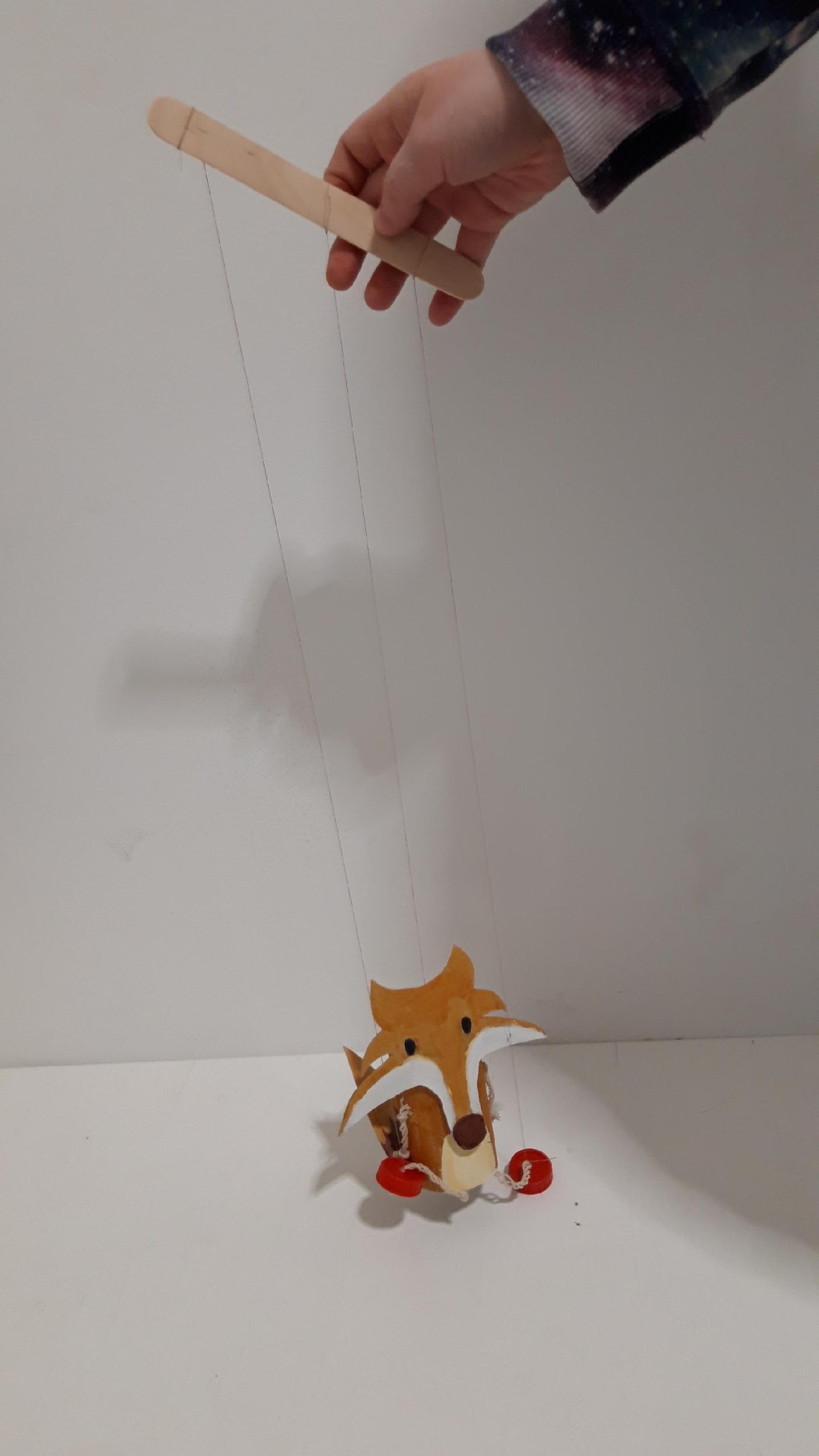 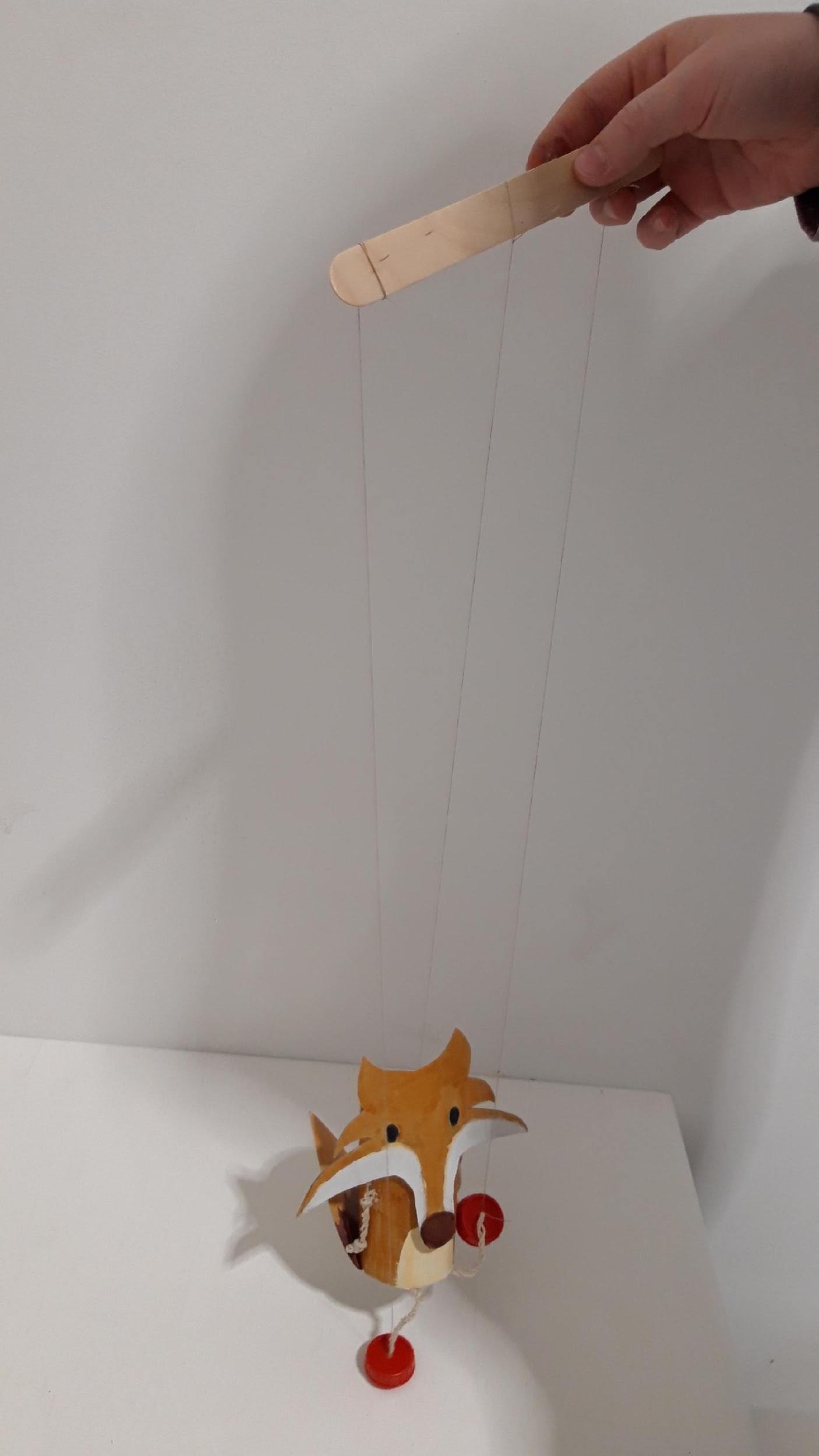 Postupak izrade: 
1. Prerežite kartonski tuljac na dva dijela (veći i manji). 
2. Iz bijelog papira izrežite krila, rep i oči.
3. Crveni papir savijte u stožac i zalijepite u manji tuljac.  
4. Zalijepite oči na manji dio tuljca, a krila, rep i noge na veći. 
5. Spojite užetom glavu s tijelom, a s druge strane s prednjim dijelom štapića.
6. Spojite tijelo s drugim dijelom štapića.
8. Pokrenite rodu pomičući štapić gore – dolje.
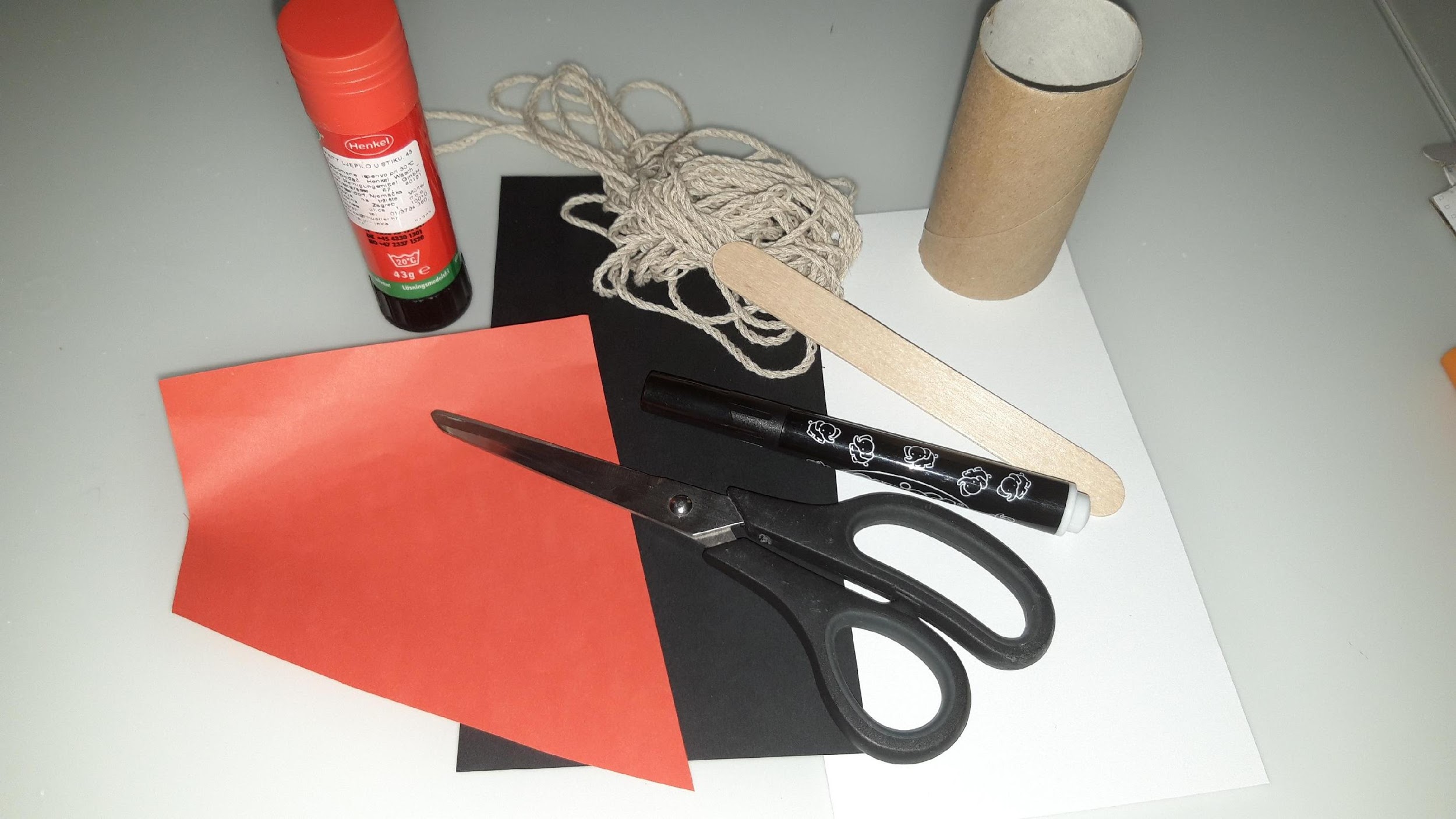 Materijal potreban za izradu rode:crveni, crni i bijeli papir, kartonski tuljac, škarice, ljepilo, crni flomaster, uže, štapić
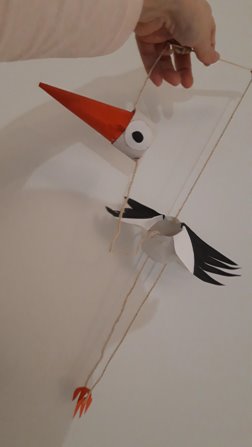 Odigrajte basnu s izrađenim scenskim lutkama!